Innovation Action proposalDeeply Programmable High-speed Data Planes
Dr. Sándor Laki – lakis@elte.hu
Eötvös Loránd University (ELTE), Budapest, Hungary
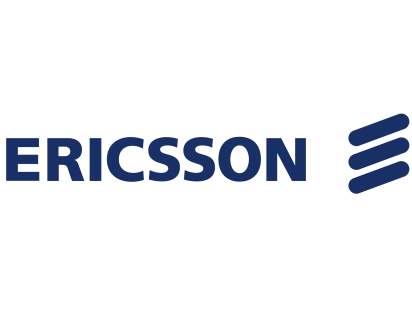 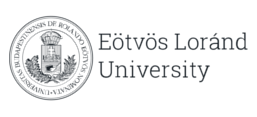 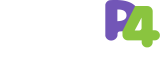 Need for new networking features
By data centers, enterprise networks
For customizing and optimizing their networks

Currently, each new feature requires the switch software to be changed
Domain specific knowledge on ASIC programming
Takes years to introduce a simple features
Just think of VXLAN – 4 years to add it to ASICs

Very high development costs
What’s the problem – market situation
What’s the market opportunity:
Multi-target Compiler for generating high-speed data plane programs

Quick development and deployment of new features 
Easy to learn network function descriptions in P4 language
Significantly reduced switch programming costs
High-performance switch code can be generated automatically
Increased reusability
Hardware independent code can be reused
Re-targetability
Support of multiple network hardware (CPU, NPU, prog. ASICs,…)
What we have
ELTE P4CAn experimental multi-target P4 compiler

Open source (see http://p4.elte.hu)
Network functions described in P4-14 (P4-16 is coming soon)
Multi-target support (Core + Hardware Abstraction Library)
Currently supported architectures: Intel, Freescale, OpenWRT
Generates high-speed data plane program 
demo at ACM SIGCOMM’16
ELTE is a member of P4 consortium
P4.org – over 60 members
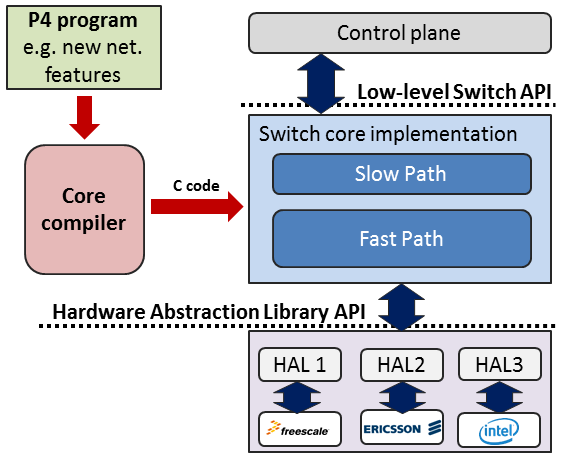 What we need
Technology maturation & experimentation
Integration into existing SDN ecosystems 	e.g. OpenDaylight, OpenStack, etc.
Supporting additional switching hardware 	Flexible Match+Action ASICs
Performance improvement 	HW-based optimization (e.g. Intel DPDK extensions)

Business model & Business launch
Open-source business model; Business use cases
Go-to-market strategy is needed
Business champion – partner or startup, spin-off
Customers (hw vendor, cloud provider or telco) are needed
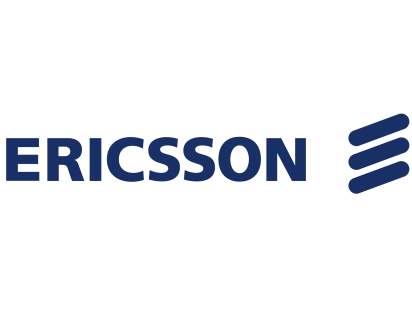 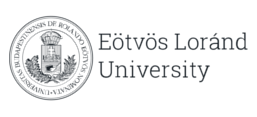 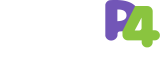 Contact Info
Main contact:
	Dr. Sándor Laki, ELTE	E-mail: lakis@elte.hu

More details and demos: http://p4.elte.hu/
Current partners:
		Ericsson Research Hungary (committed)
		Intel (on going discussion)
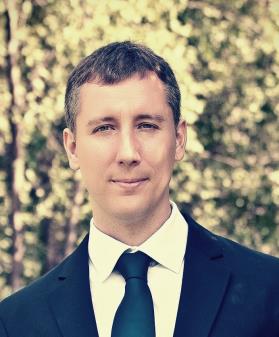 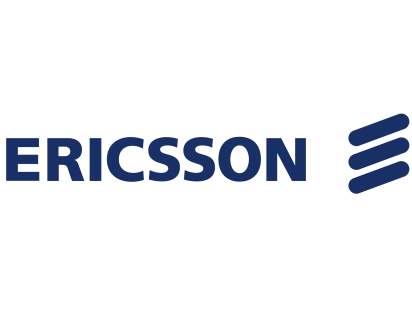 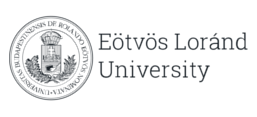 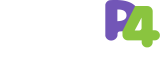